Math 20-1  Chapter 5 Radical Expressions and Equations
Teacher Notes
5.3 Solve Radical Equations
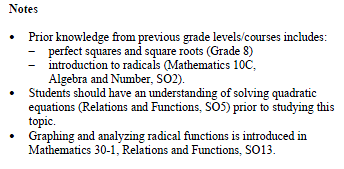 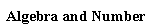 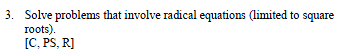 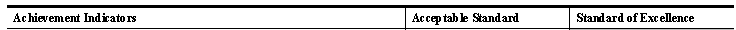 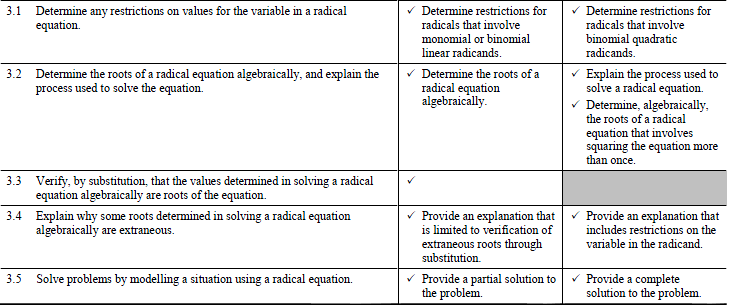 5.3 Radical Equations
A Radical Equation must have at least one radicand containing a variable


The Power Rule:  Keeping Equality Balanced
If we raise two equal quantities to the same power, the results are also two equal quantities.
If   x = y   then    x2 = y2
Warning: These are NOT equivalent Equations!
The values for the variable in the radicand must be considered when solving.
5.3.1
Extraneous Roots
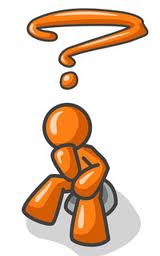 An extraneous root is a number obtained in solving an equation that does not satisfy the initial restrictions on the variable.
Start with a simple original equation:
    x = 3
Square both sides to get a new equation:
    x2 = 32    which simplifies to  x2 = 9
The only solution to x = 3   is   3
x2 = 9 has two solutions   3 and -3
-3 is considered extraneous
5.3.2
Equations Containing One Radical
Determine the roots of the radical equation:
Isolate the radical term on one side of the equation and then apply the Power Rule with squares.
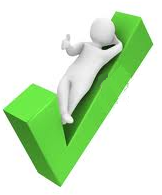 5.3.3
Equations Containing One Radical
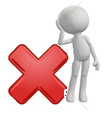 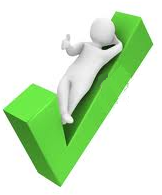 Therefore the solution is x = 2.
Why would just verifying the radicand restrictions not be sufficient in this case?
5.3.4
Equations Containing One Radical
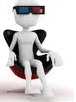 Your Turn
Algebraically determine the roots of
Can you just verify the radicand
restrictions?
Therefore the solution is x = 7.
5.3.5
Equations Containing Two Radicals
Separate the radicals:  one on each side of the equality sign
 Square both sides of the equation, not individual terms
 If a radical is still present, isolate that radical  and square
  both sides a second time
Algebraically determine the roots
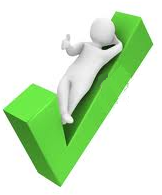 Verify the radicand restrictions
5.3.6
Equations Containing Two Radicals
Solve
Verify the radicand restrictions.
5.3.7
Equations Containing Two Radicals
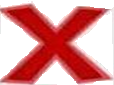 Therefore x = 42
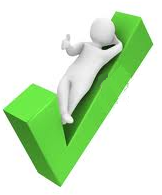 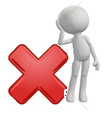 5.3.8
Equations Containing Two Radicals
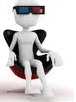 Your Turn

Solve:
5.3.9
Equations Containing Two Radicals
Therefore x = 23
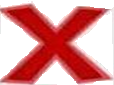 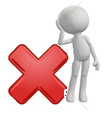 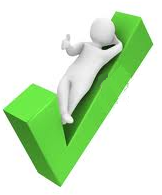 5.3.10
Assignment
Suggested Questions:
Page 300:
2, 3a,b, 4a,b, 5, 6b, 7a, 8a,c, 9d, 10a,d
12, 13, 15,
5.3.11